Colegio 
Politécnico San Ana 

Talleres para apoderados

 
Prevención de la depresión en adolescentes

“Más información, más esperanza”
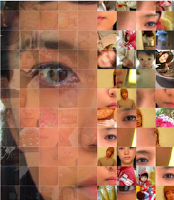 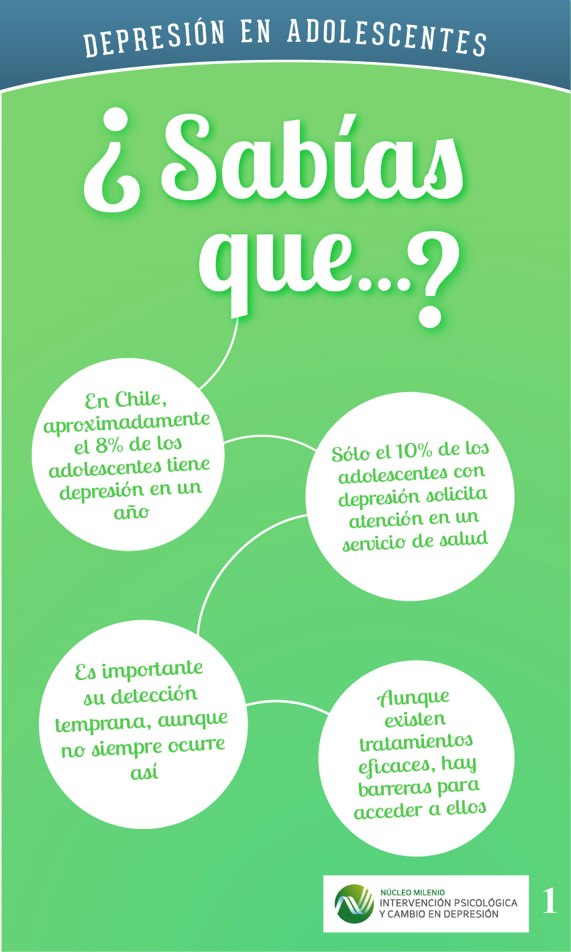 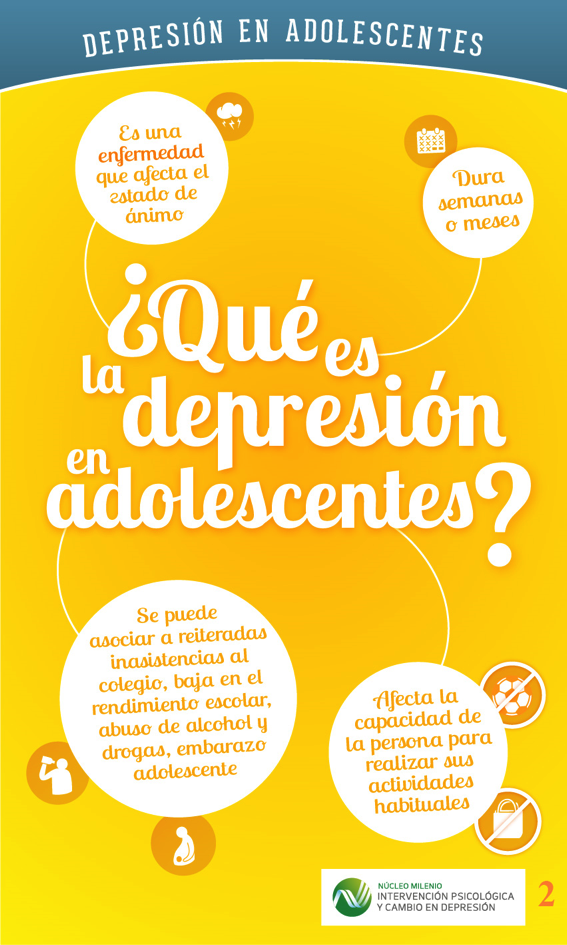 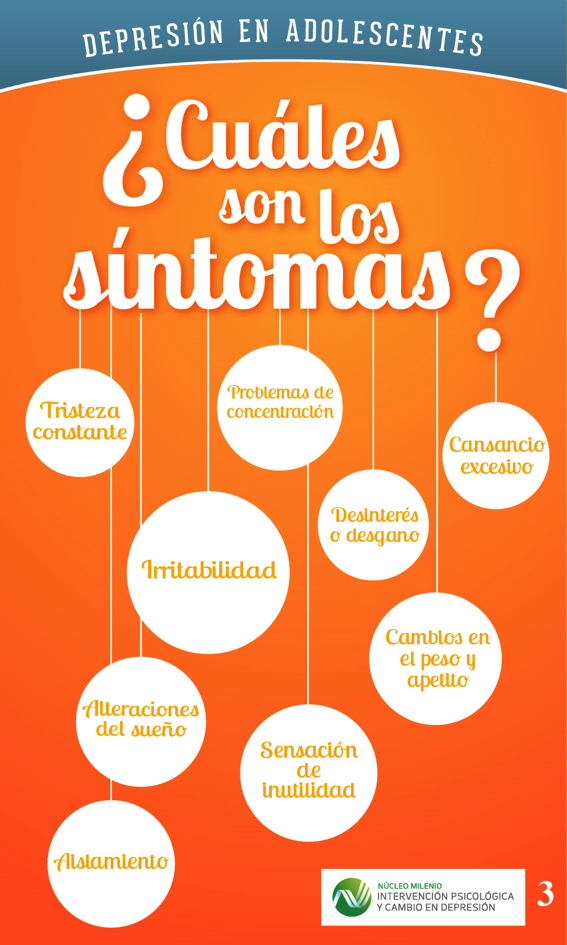 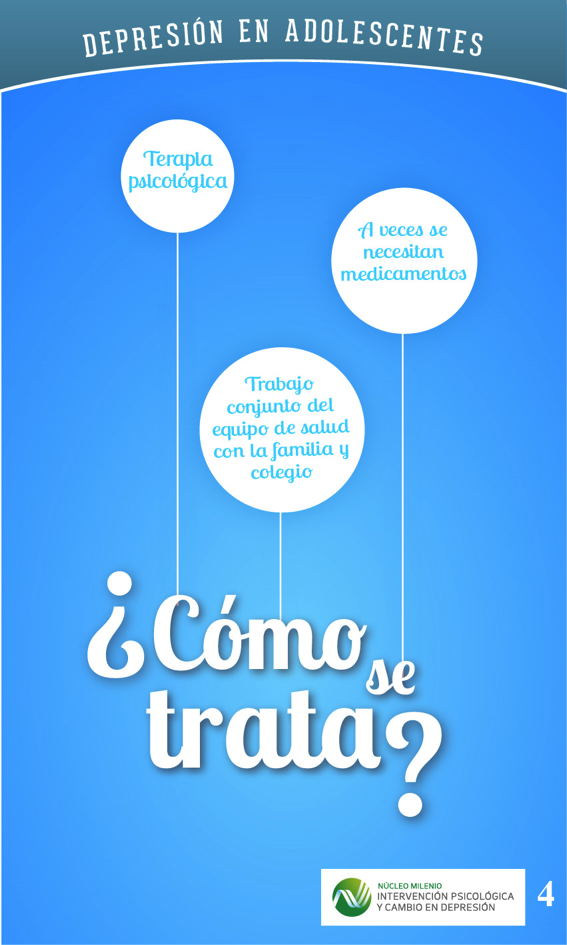 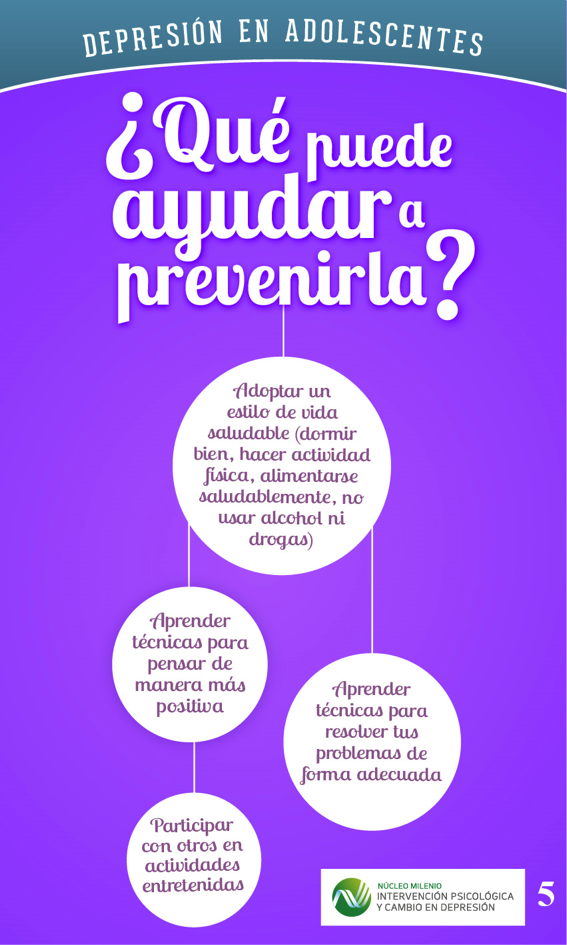 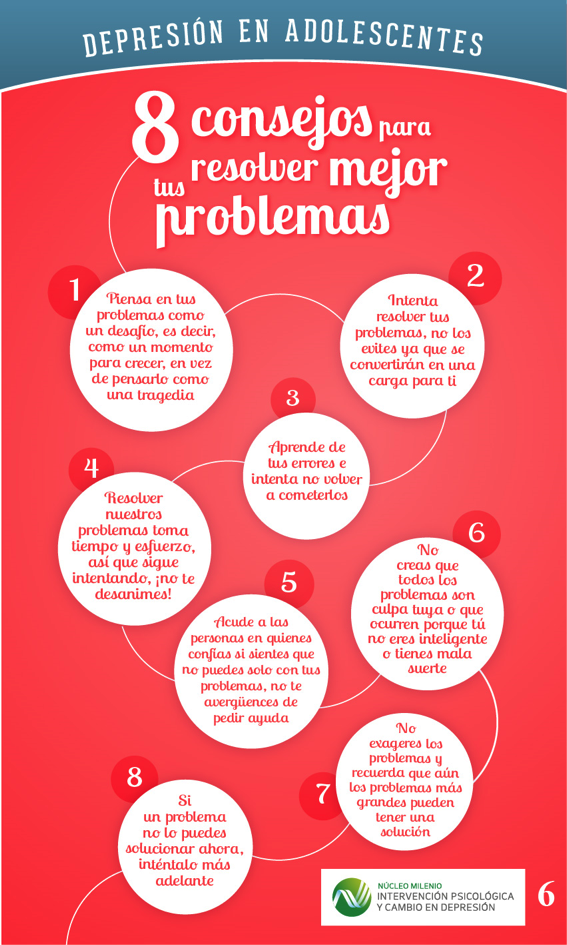 Bibliografía
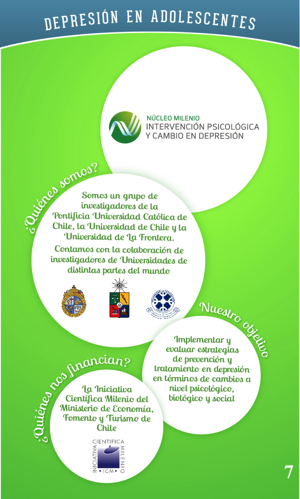